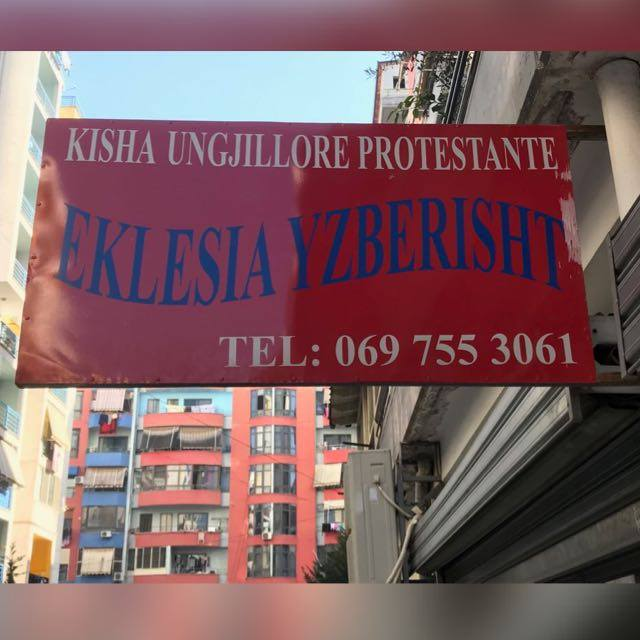 ‘helemaal tot aan Illyrië’’all the way around to Illyricum’
preek over Romeinen 15,19b
sermon on Romans 15,19b

Bedum, 18 – 03 – 18
ds./rev. Marten de Vries
‘helemaal tot aan Illyrië’‘all the way around to Illyricum’
bijna waar hij wezen wilde
	almost where he wanted to be
witte vlekken, jonge kerken
	white spots, young churches
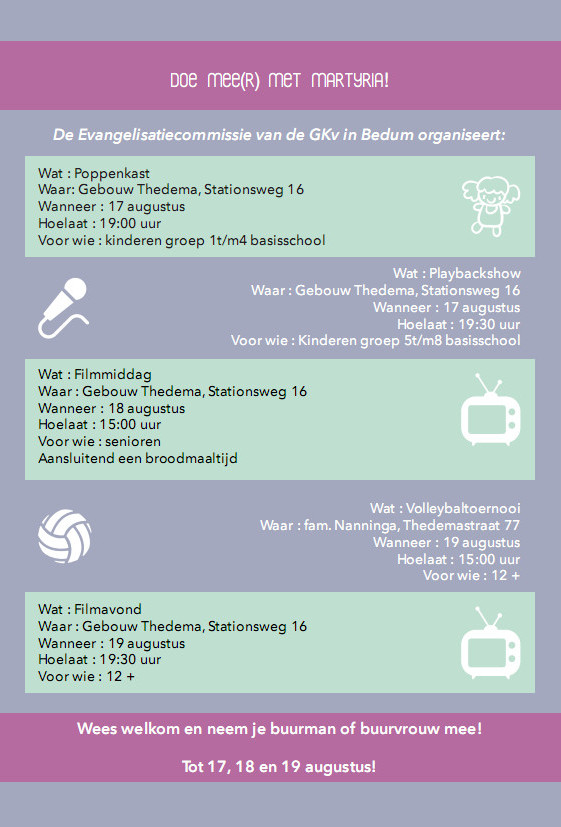 ‘helemaal tot aan Illyrië’‘all the way around to Illyricum’
1] geloof is niet privé
	faith is not private
2] expect & attempt
	verwacht en onderneem
3] wat kan ik eraan doen?
	what can I do about it?
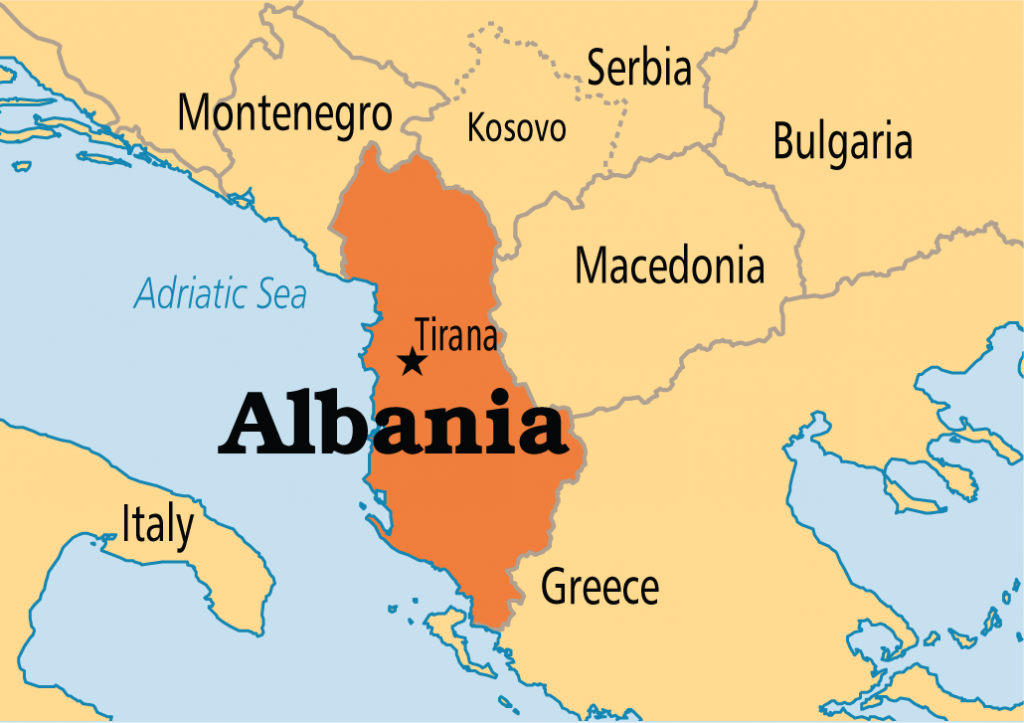 geloof is niet privéfaith is not private
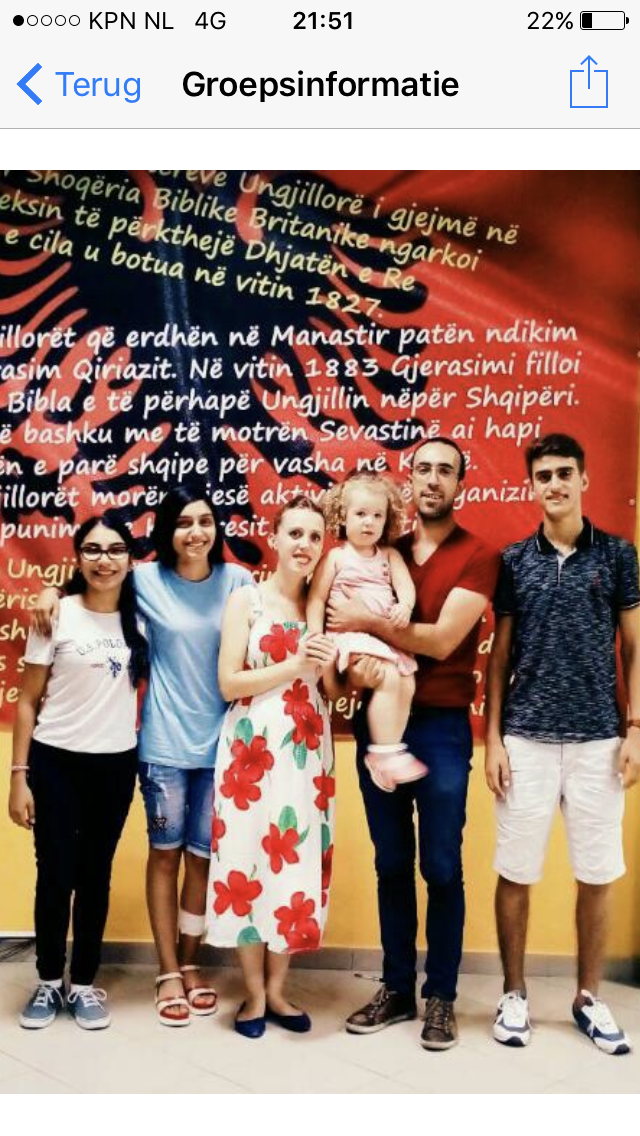 mensen die er niet om gevraagd hebben
	people who did not ask for it
niet ‘wij’ of ‘zij’, maar Jezus
	not ‘we’ or ‘they’ but Jesus
vrijmoedigheid door toewijding
	boldness out of dedication
een dochter die er wél om vraagt
	a daughter who does ask for it
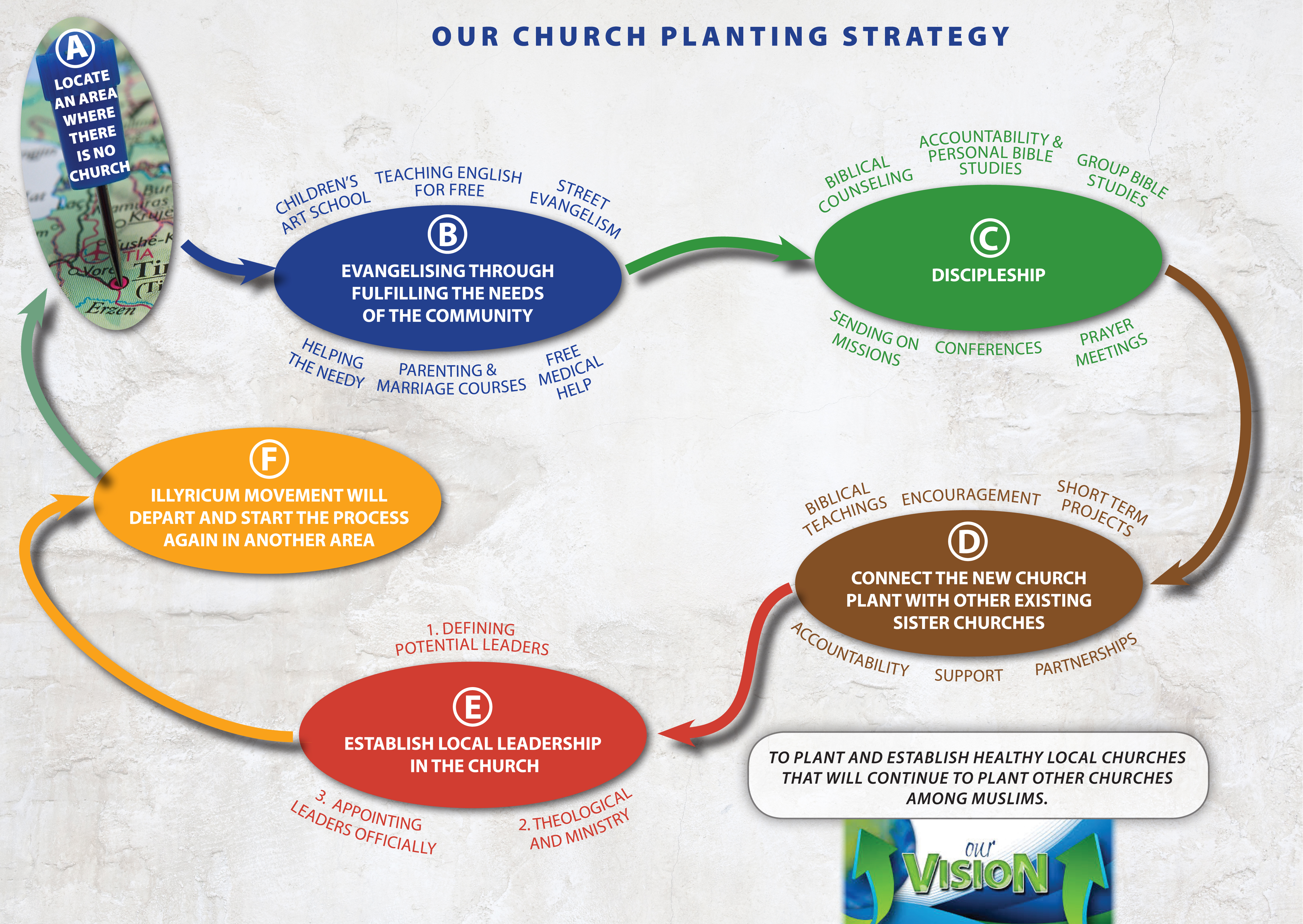 expect & attemptverwacht en onderneem
een uitgekiende strategie
	a cunning strategy
een gevestigde partnergemeente
	an established partner church
via allerlei omtrekkende bewegingen
	through all kinds of outflanking moves
‘de volle zegen van Christus’
	‘the fulness of Christ’s blessing’
De ‘B’ van ‘Bedum’ en de ‘A’ van ‘Albanië’
	the ‘B’ for ‘Bedum’ and the ‘A’ for ‘Albania’
wat kan ik eraan doen?what can I do about it?
preek voor eigen parochie
	preaching for own parish
vijftig stoelen, tien tafels
	fifty chairs, ten tables
materiële mantelzorg
	material volunteer care
iets anders met een ‘g’
	not paying but praying
verder dan Bedum
	beyond Bedum
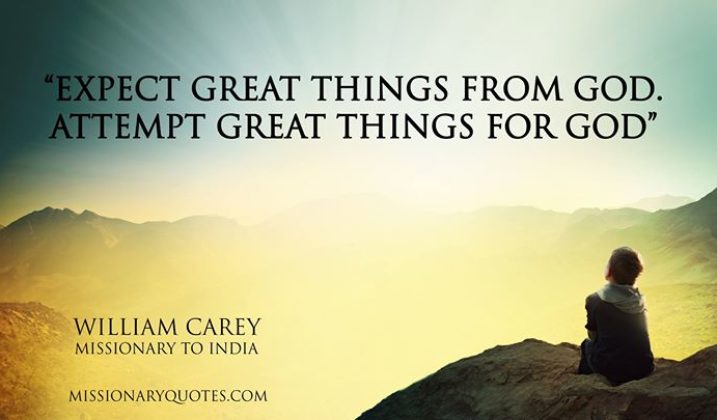